Ping Pong Warningfor Reliable Connections
Mar 2024
Authors:
Slide 1
Henry et al (Cisco Systems)
Ping Pong Roaming Still plagues 802.11
The most common scenario is a static STA bouncing between 2 or 3 APs
For some reason, one AP’s signal falls slightly below the STA scanning/roaming threshold, STA roams to another AP (of weak signal), then main AP (re)becomes better, etc.
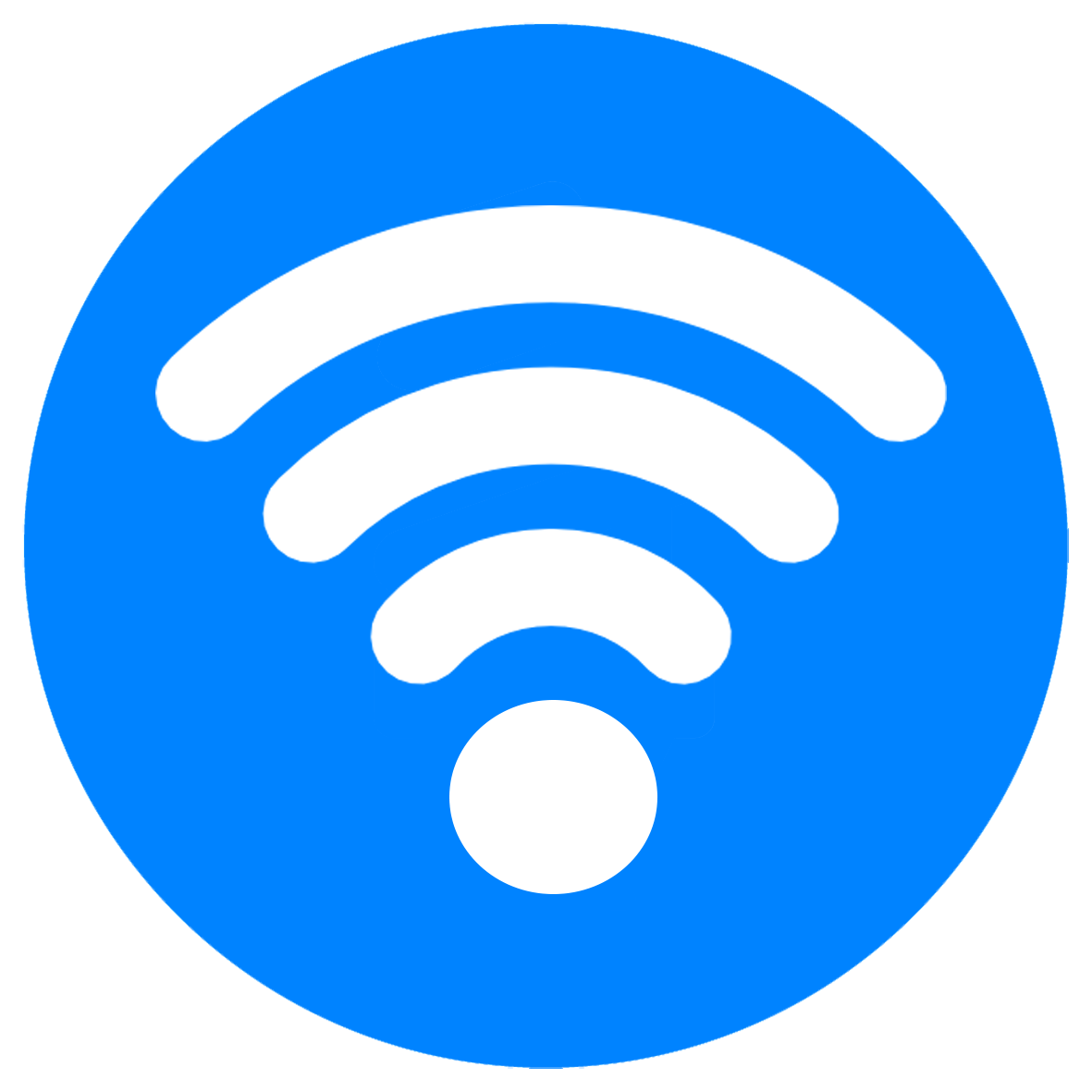 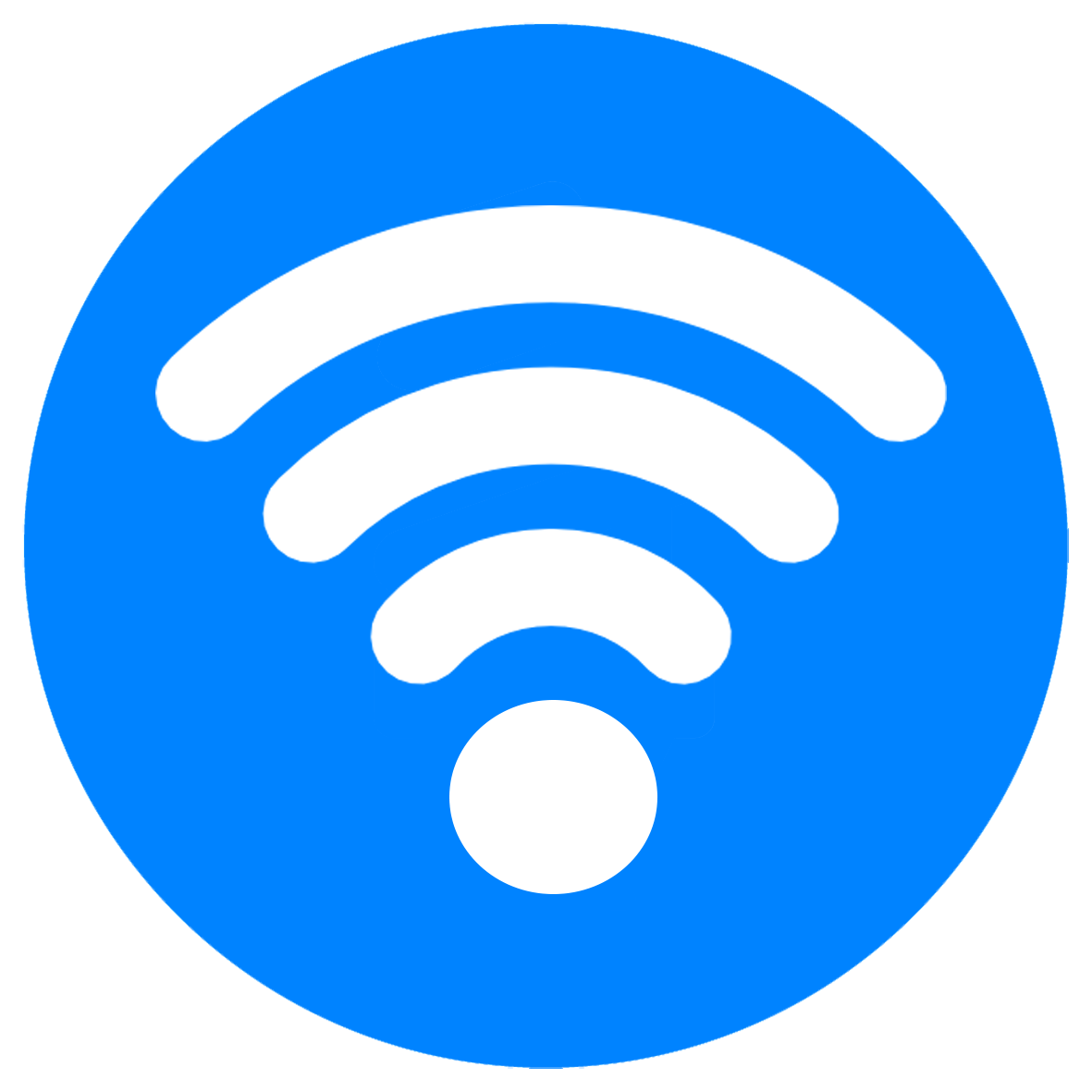 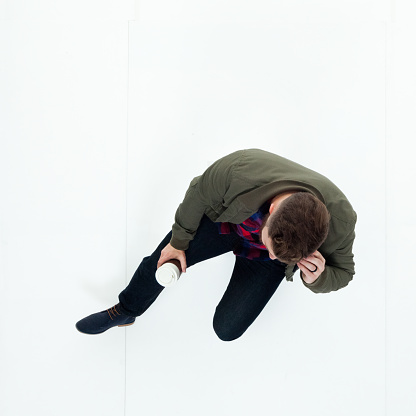 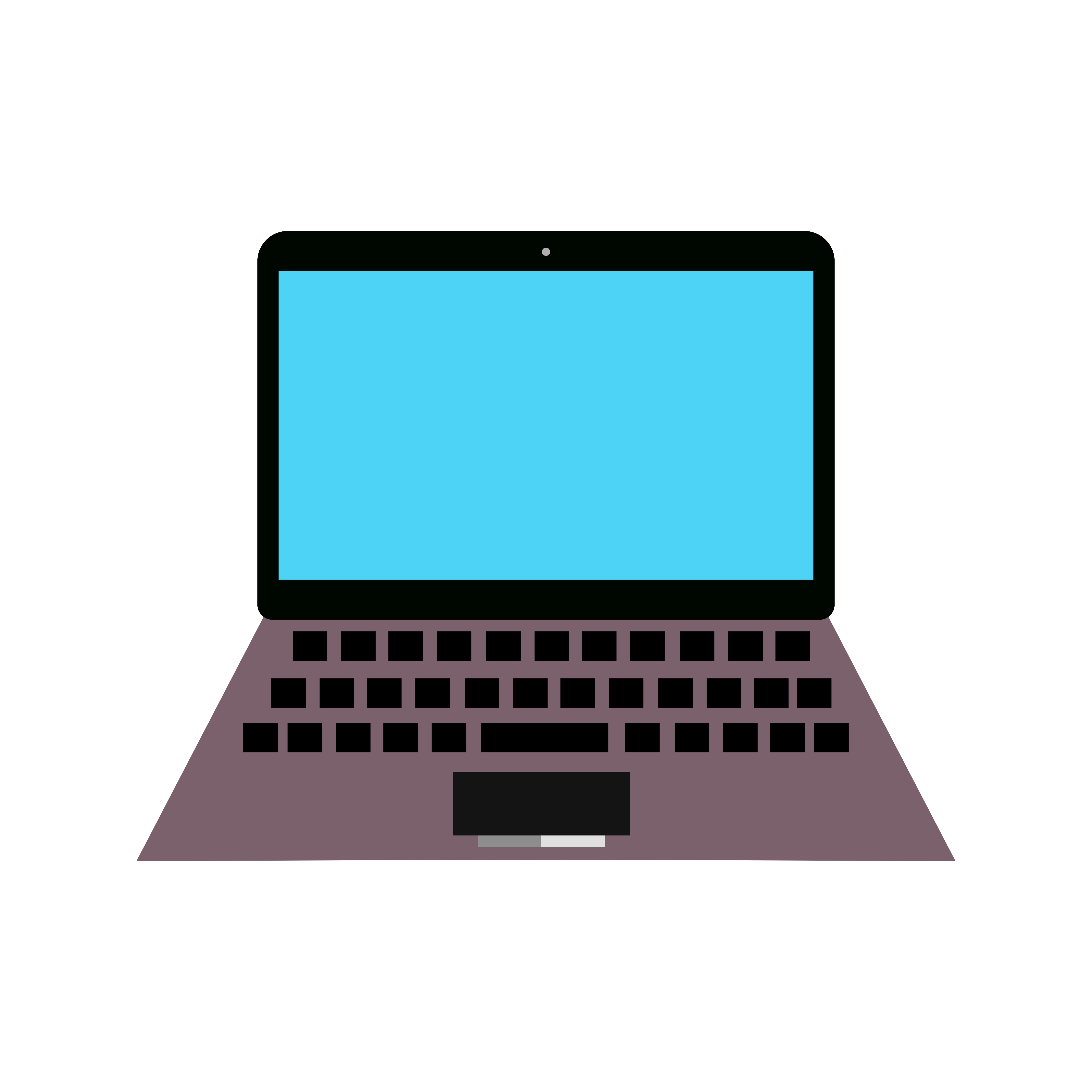 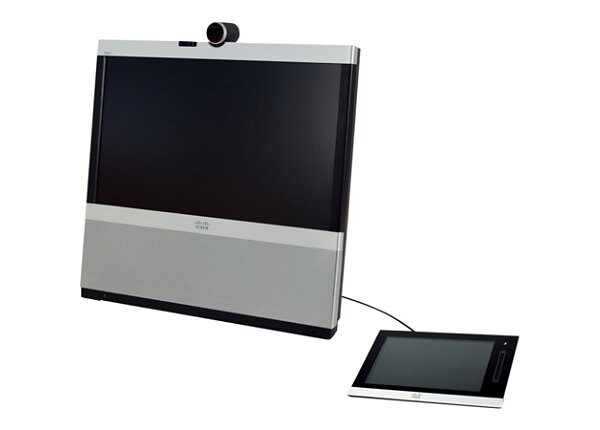 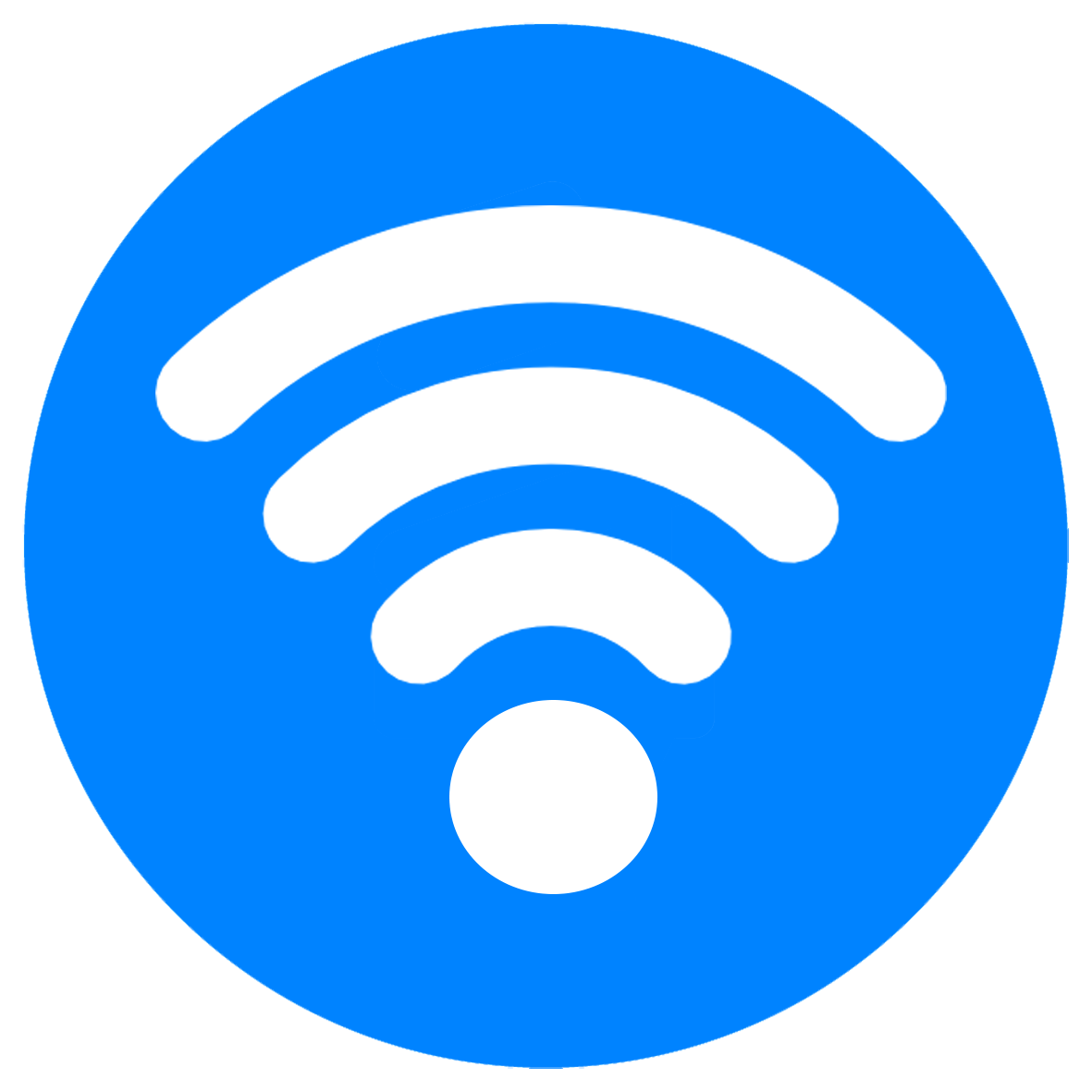 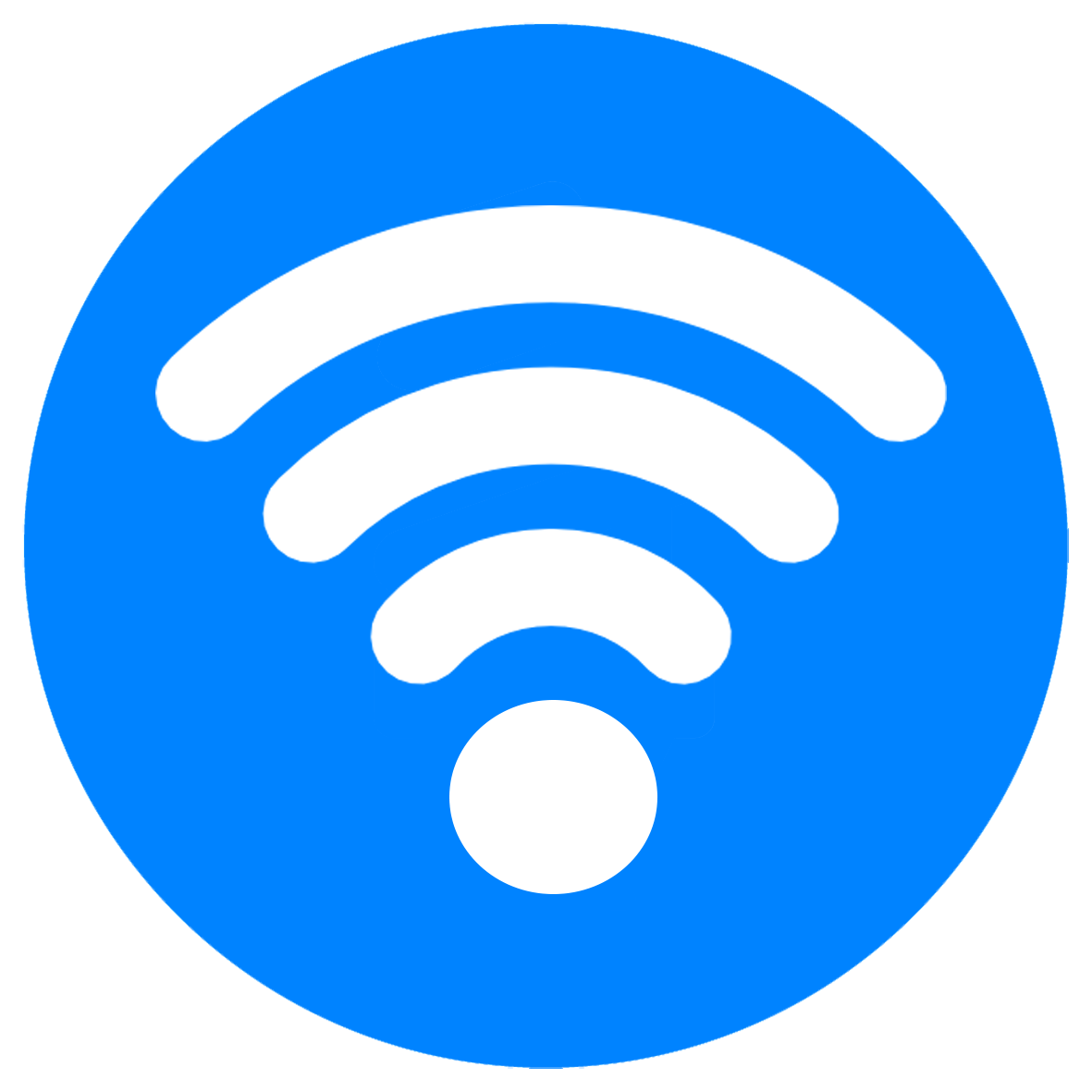 Slide 2
Henry et al (Cisco Systems)
Ping Pong Causes Unreliable 802.11 Experience
The STA needs to scan, find another AP (possibly not great, but better than current), reassociate, resume traffic
When this happens in a loop, data flow keeps being interrupted, airtime and energy (battery) wasted
Each time, the decision may be best-at-the-time-the-decision-is-made, but disruptive in the long run
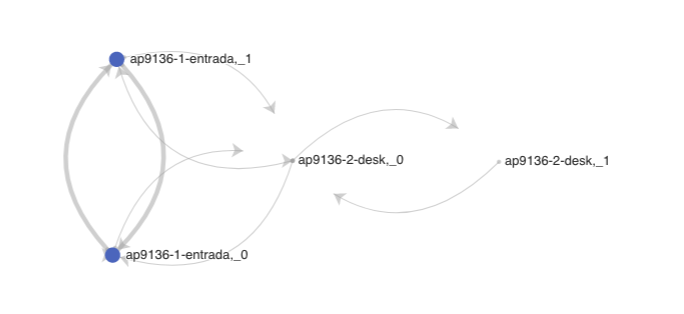 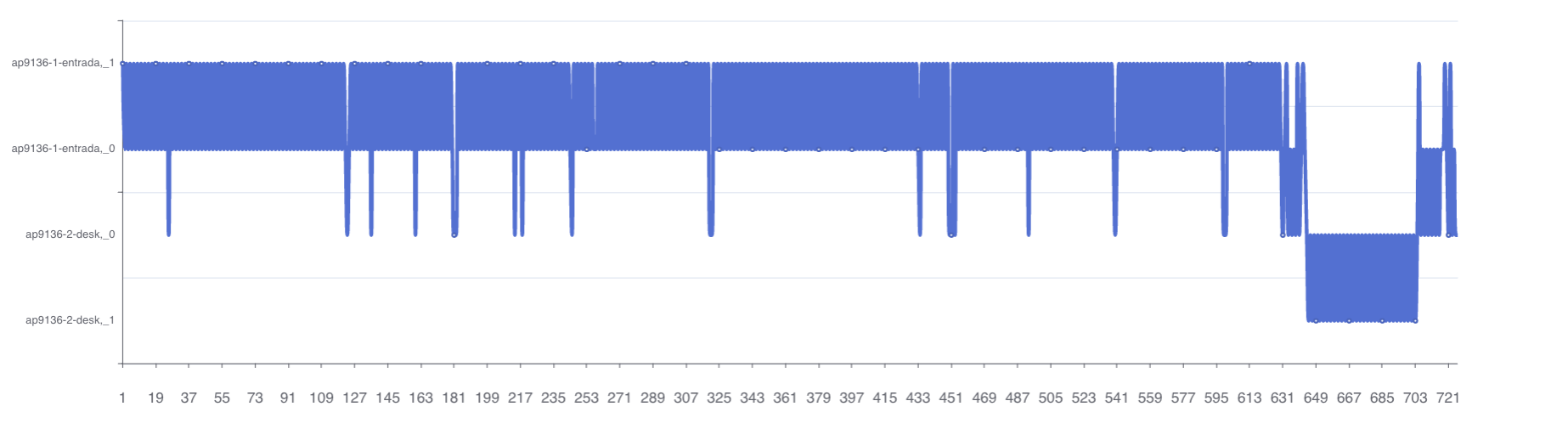 Slide 3
Henry et al (Cisco Systems)
Where an Ultra High reliable Network Can Help
802.11bn APs can observe the Ping Pong roams and warn the STA
Mere historical record or more advanced techniques (AIML)
802.11bn AP can then send a BTM Stats frame
Stats: 20 Successful Roaming events in the last 1800 seconds
Recommend to dampen roaming trigger for the next 20 minutes, or RSSI change of 20 dBm or more
AP1
AP2
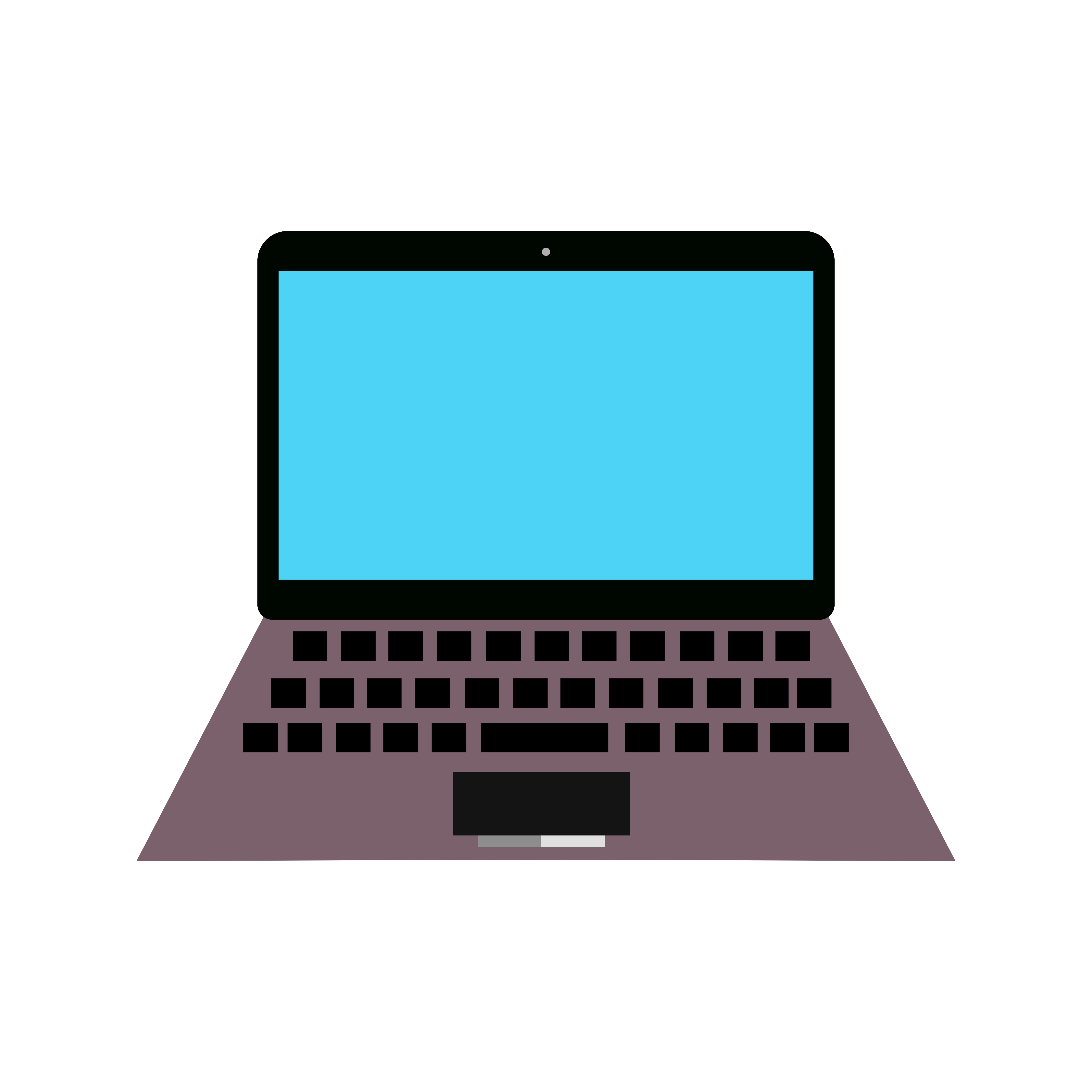 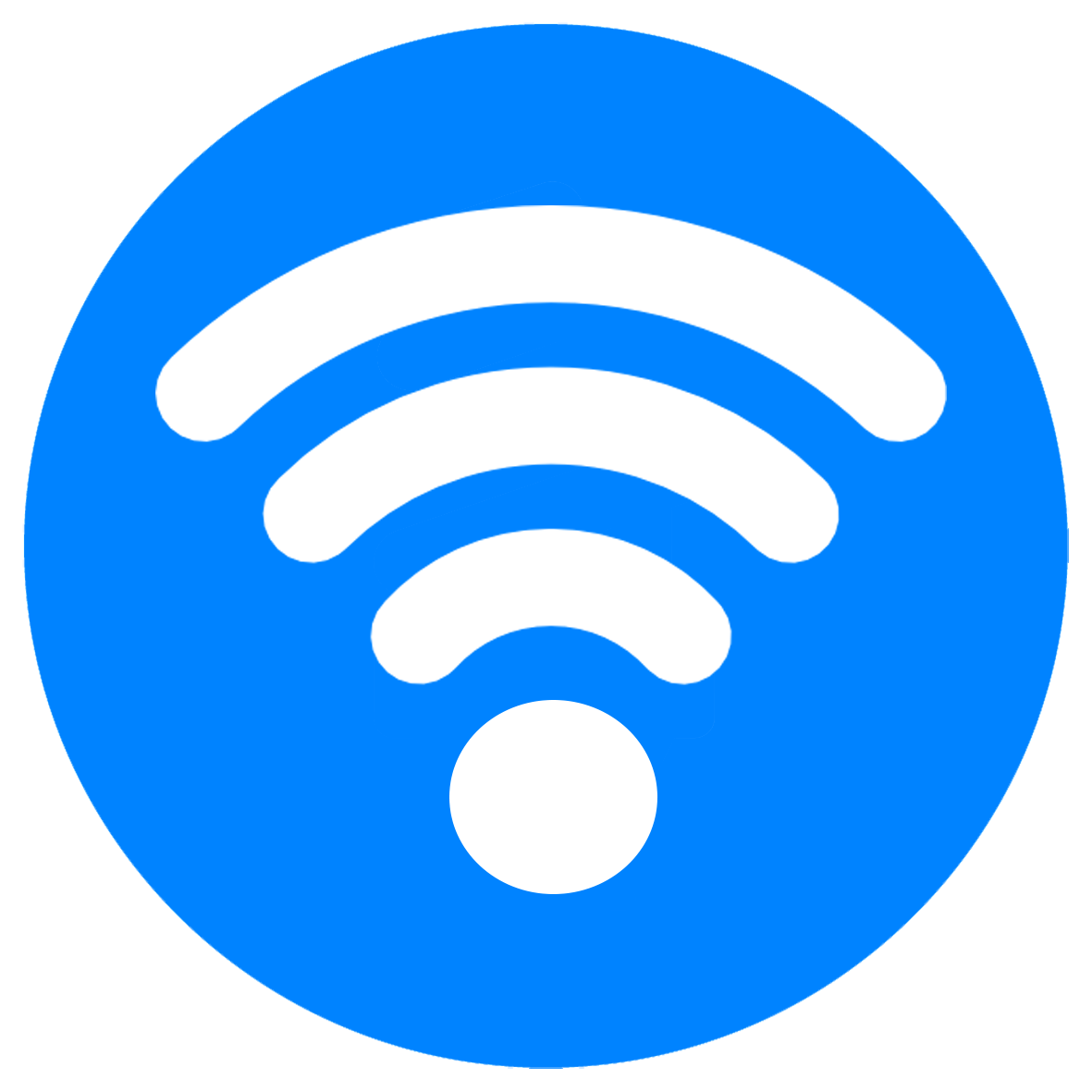 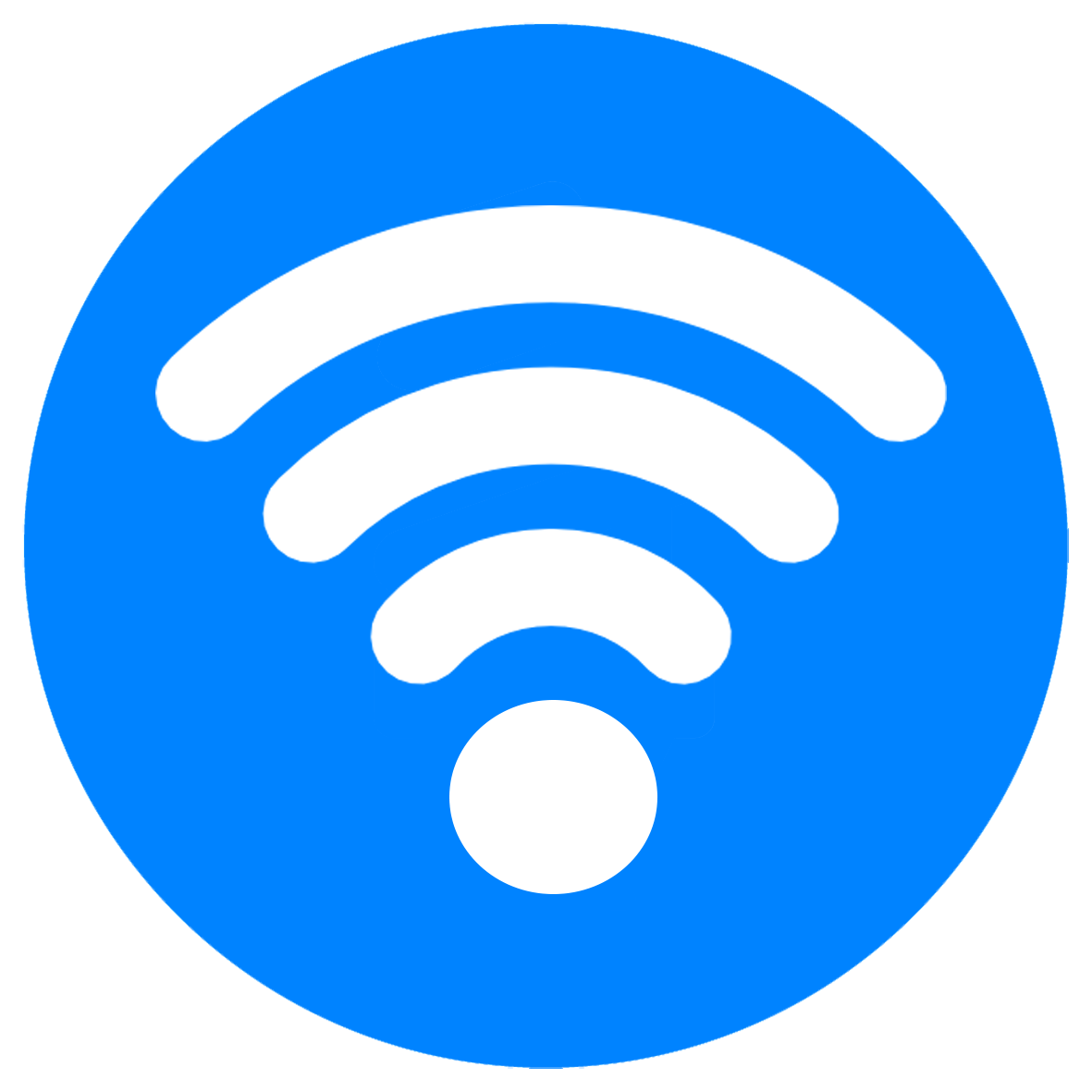 assoc
reassoc
reassoc
reassoc
“BTM Stats”
BTM Stats
e.g. delay next transition, or look for signal change of 10 dB
Slide 4
Henry et al (Cisco Systems)
Summary
802.11bn should define a new BSS Transition Management Stats frame, either sent by the AP as unsolicited or as response to Query
The STA, recoding the ping ping, could also send an augmented BTM frame to the AP (requesting ping pong avoidance recommendations)
AP to propose next transition delay, or to apply RSSI hysteresis value
No rejection or disassociation enforcement
AP can propose to the STA a list of optional nearby AP candidates that the STA can evaluate for roaming
Slide 5
Henry et al (Cisco Systems)
Strawpoll
Do you agree to add the following text to the 11bn SFD:
11bn shall support a mechanism to help a STA limit ping pong roaming:

Y / N / A
Slide 6
Henry et al (Cisco Systems)